LSD Market Engagement Meeting
19/07/22
Welcome to the LSD Homecare Service Market Engagement Meeting
This is an NHS service, commissioned by NHS England, on behalf of England and Scotland, led by the clinical services and the Commercial Medicines Unit
Aims of the framework
to enable  patients to be treated at home in a clinically safe way
to foster and maintain patient independence in relation to their treatment

This framework is for patients with very rare diseases, spread across the country. The clinical expertise sits in commissioned services, patients can attend any centre . The clinical teams the centres work collectively in relation to this framework
Adult services                                                          Paediatric Services
Cambridge University Hospitals NHS FT                   Birmingham Women and Children’s Hospital NHS FT
Northern Care Association NHS FT  (Salford)            Manchester University Hospitals NHS FT 
University Hospitals Birmingham NHS FT                  Great Ormond St Hospital NHS FT
The Royal Free London NHS FT
University College London Hospitals NHS FT
Scotland, adult and paediatric services provided at Royal Hospital for Children, Glasgow
Lysosomal Storage Disorders - Supplier Review Meeting
What are lysosomal storage disorders?
A group of more than 80 rare genetic diseases with an inherited defect in lysosomal function resulting in serious structural and functional damage to a wide range of organ systems.1
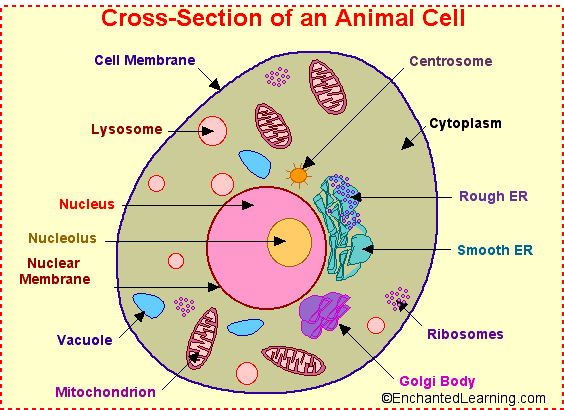 1 Deegan P and Cox TM (2020) Lysosomal disease. In Firth JD, Conlon CP and Cox TM(editors) Oxford Textbook of Medicine. Oxford University Press 6th edition. 12.8, p2121
Image: https://www.enchantedlearning.com/subjects/animals/cell/index.shtml
What do lysosomes do?
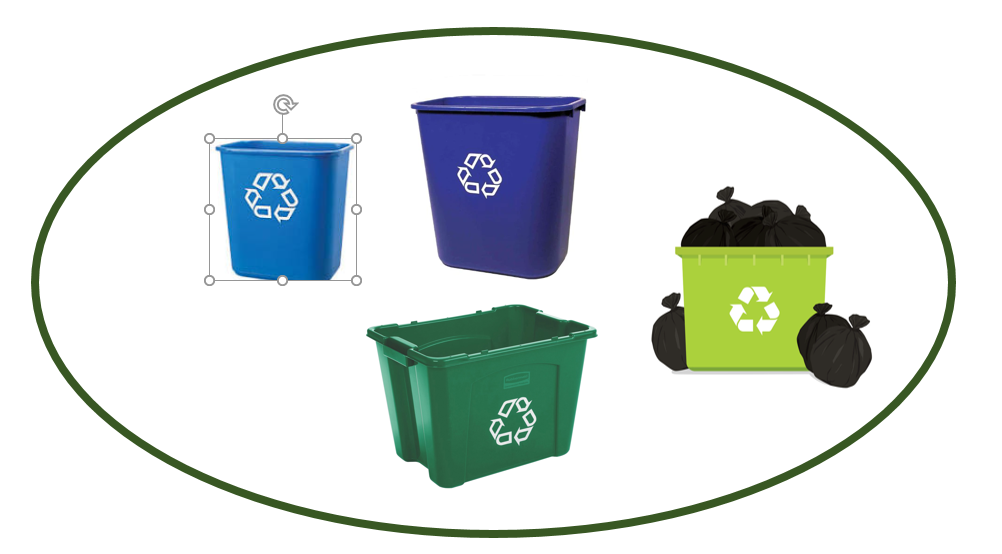 Image: https://www.genome.gov/genetics-glossary/Enzyme
Lysosomal Storage Disorders - Supplier Review Meeting
LSD’s are multi system disorders:
Nervous system
Integumentary system
Endocrine system
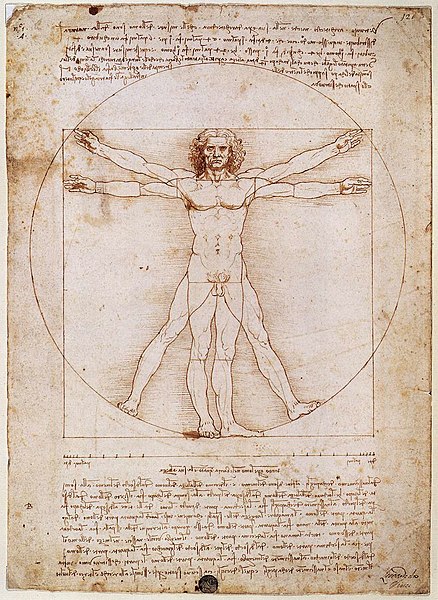 Cardiovascular system
Respiratory system
Skeletal system
Digestive system
Reproductive system
Urinary system
Lysosomal Storage Disorders - Supplier Review Meeting
Treatment options:
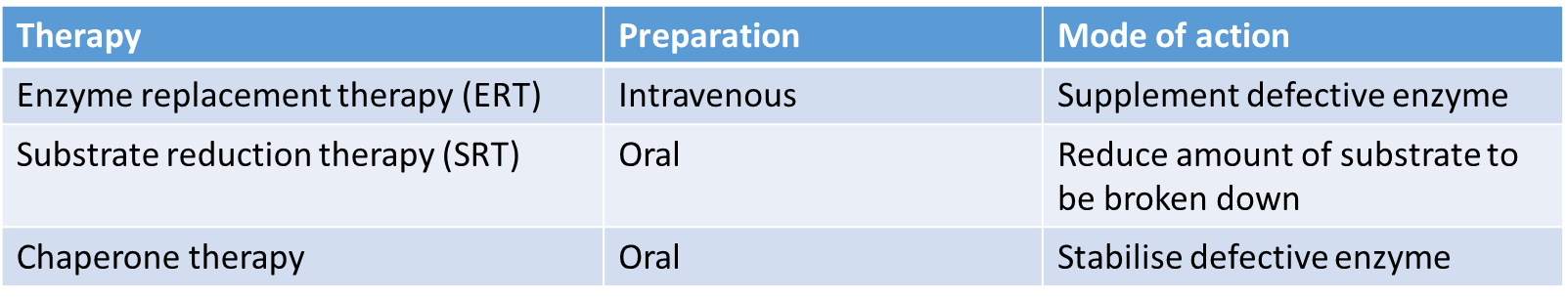 Lysosomal Storage Disorders - Supplier Review Meeting
Treatment for LSD’s
CLN2 –Batten’s disease
GM2-gangliosidosis
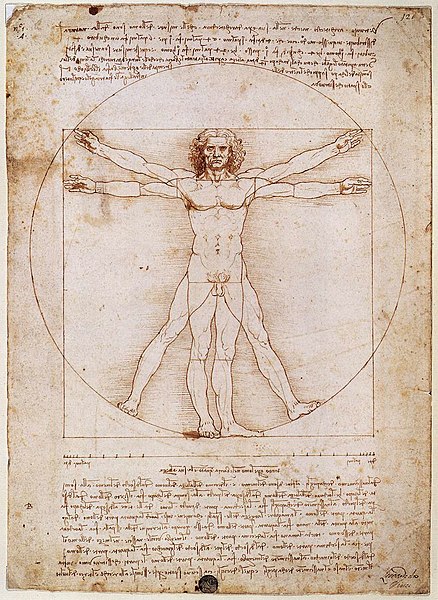 Metachromatic leukodystrophy
Niemann Pick C
Fabry disease
Niemann-Pick B
Alpha-mannosidoses
Gaucher disease
Mucoploysaccharidoses 
I, II, IV, VI and VII
Wolman disease (LAL-D)
Pompe disease
Italics = in clinical trials or unlikely to move to homecare
Lysosomal Storage Disorders - Supplier Review Meeting
Homecare service requirements
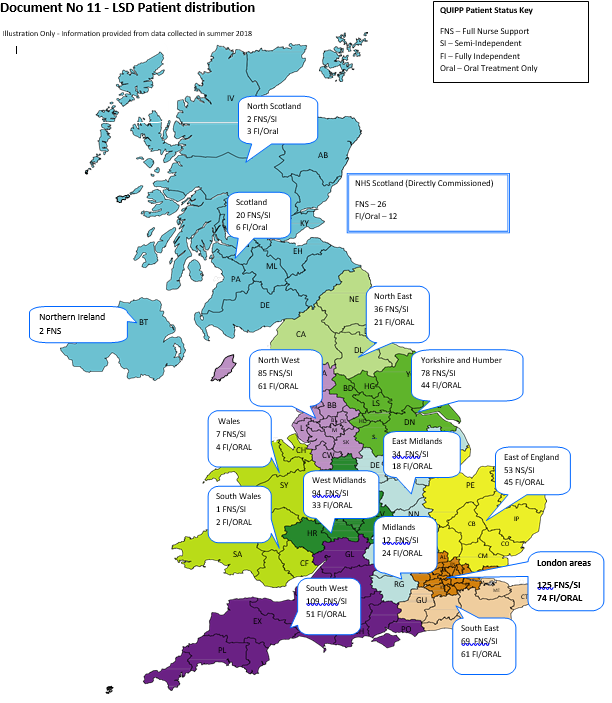 Specialist centres:
England: Birmingham Children's hospital (BCH), Cambridge University Hospitals (CUH), Great Ormond Street Hospital (GOSH), Royal Free Hospital (RFH), Royal Manchester Children's Hospital (RMCH), Salford Royal Hospital (SRFT), university College London Hospitals (UCLH), University Hospital Birmingham (UHB)
Scotland: Glasgow

Centres may have patients from all over the UK
Lysosomal Storage Disorders - Supplier Review Meeting
Clinical service requirements
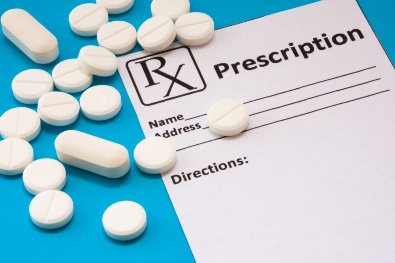 Prescription management
timely
stock checking
liaise with pharmacy and clinical teams
provision of ancillary items
user friendly and flexible for patients
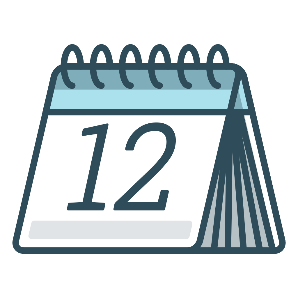 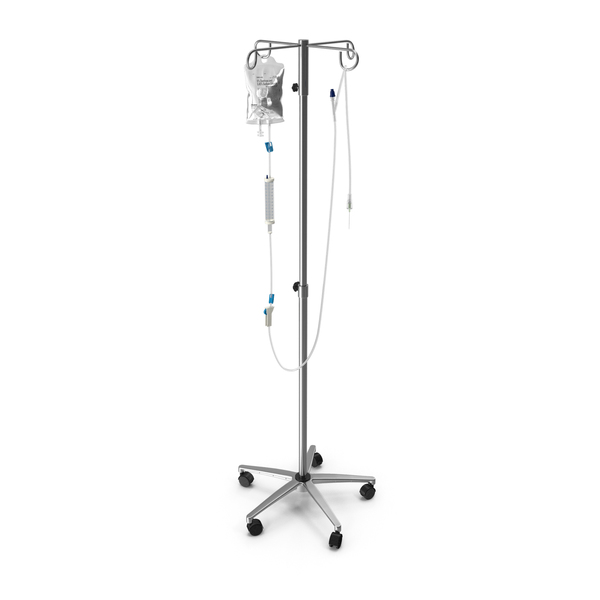 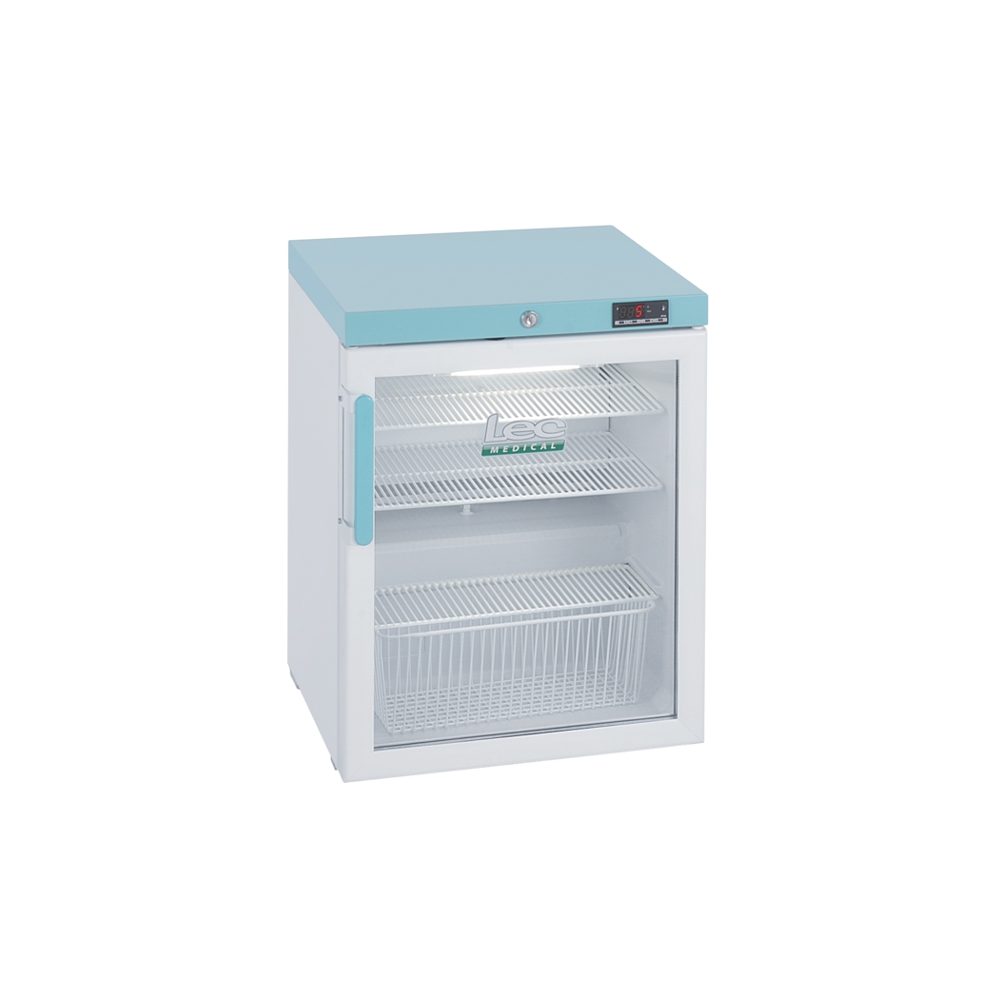 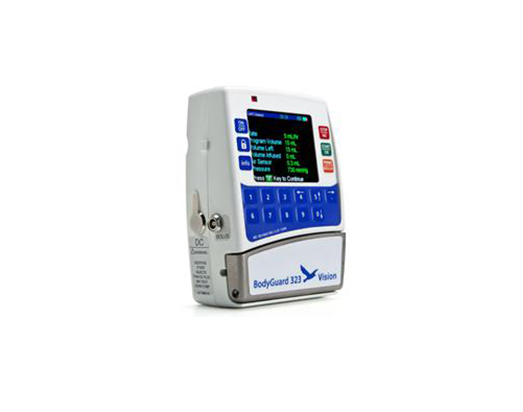 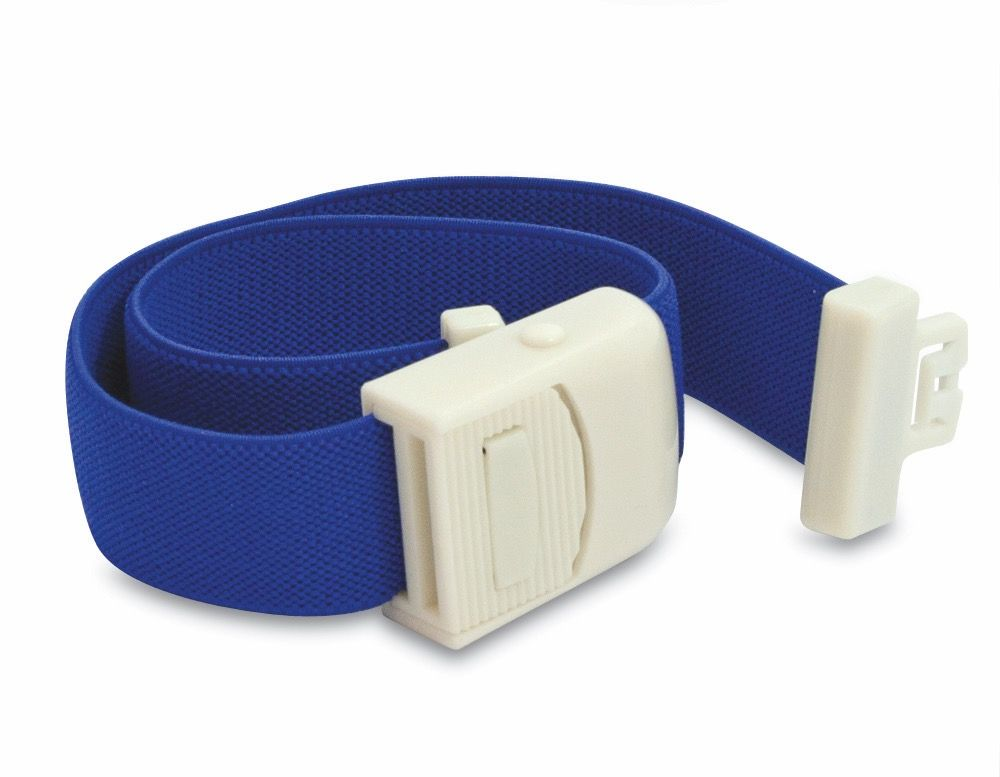 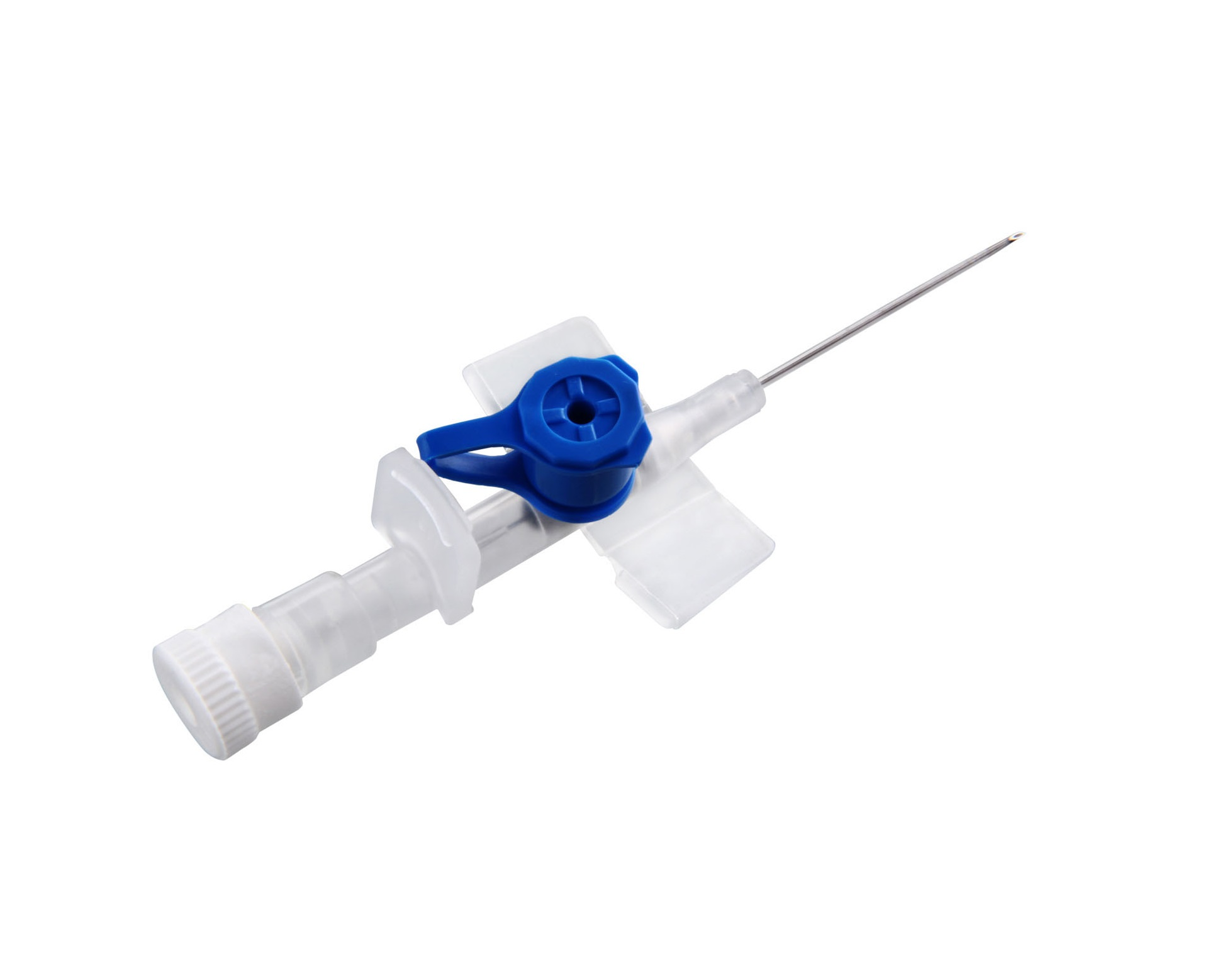 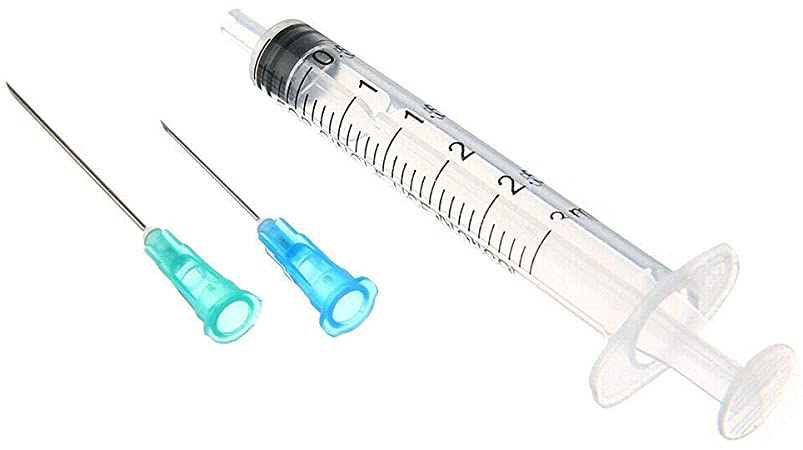 Lysosomal Storage Disorders - Supplier Review Meeting
Clinical service requirements
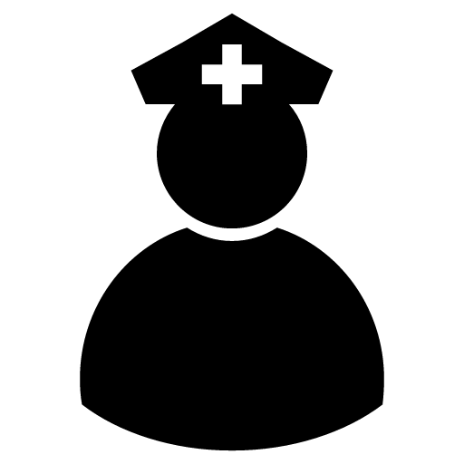 Nursing
skilled at venous access
able to access CVAD (central venous access devices eg port a cath)
able to manage side effects and emergency situations
paediatric & adult trained nurses
good geographical coverage with robust service provision
able to encourage and train patients/families to become 
    independent
good communication with patients and specialist centres
ongoing disease/therapy education/professional development
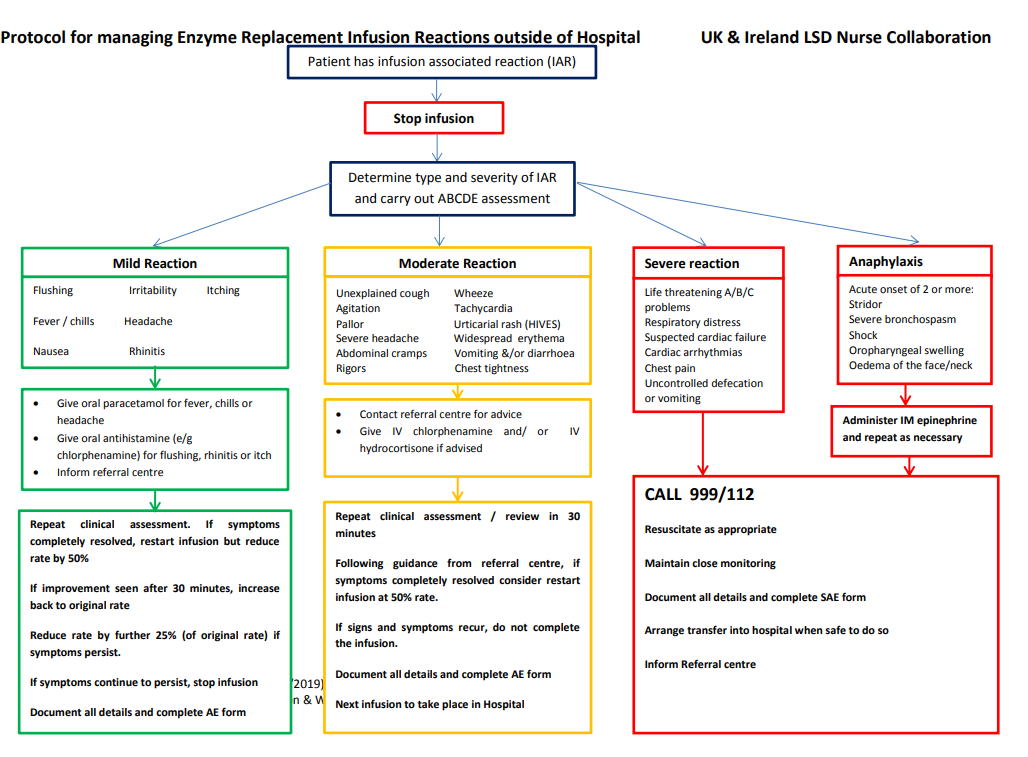 Lysosomal Storage Disorders - Supplier Review Meeting
https://www.bimdg.org.uk/site/guidelines-lsd.asp?t=2
Clinical service requirements
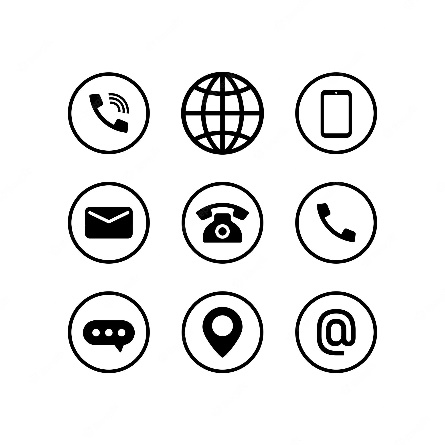 Communication
accurate, timely nurse visit report
telephone call for urgent problems/infusion reactions
accurate reporting of any missed infusions
accurate reporting of any clinical incidents or complaint
good communication with patients and families – avoid delivery issues/ cancelled nurse visits 
accurate reporting of safeguarding incidents – speak to the specialist centre if there are any concerns – sharing information  
regular review meetings with the specialist centres (homecare nurse manager)
Lysosomal Storage Disorders - Supplier Review Meeting
Lysosomal Storage Disorders Homecare Framework
Role of the Trust Pharmacy team
Framework Management
Ensure prices are set-up and updated on Pharmacy inventory as per framework 

Ensure Homecare companies adhere to the framework. This is monitored via the pharmacy finance team

Liaise with clinical teams to advise on framework specifics
Lysosomal Storage Disorders - Supplier Review Meeting
Prescription and order Management
Ensure prescriptions are legally valid and signed by a doctor

Ensure all prescriptions are clinically validated prior sending to Homecare providers 

Ensure all Homecare orders are raised on the Pharmacy inventory system, and an order number is allocated to a prescription

Send prescriptions to the Homecare company

Liaise with clinical teams with regards to prescription queries

Inform clinical teams when prescriptions are due
Finance
Process Homecare invoices for LSD 

Ensure Proof of delivery is received with each invoice 

Ensure Trust is invoiced as per framework

Raise invoice queries with the Homecare providers (credit control). Examples include:
Wrong price 
Over-dispense
Incorrect charges 

Ensure invoices are processed within 28 days
Lysosomal Storage Disorders - Supplier Review Meeting
Reporting
Generate monthly dispense data 

Send spend data to NHSE for billing 

Monitor trends in dispense data
Lysosomal Storage Disorders - Supplier Review Meeting
Additional clinical support
Respond to temperature excursions – liaise with manufacturers

Advise nurses with regards to storage and administration of infusions
Lysosomal Storage Disorders - Supplier Review Meeting
Patient perspective on the benefits of homecare
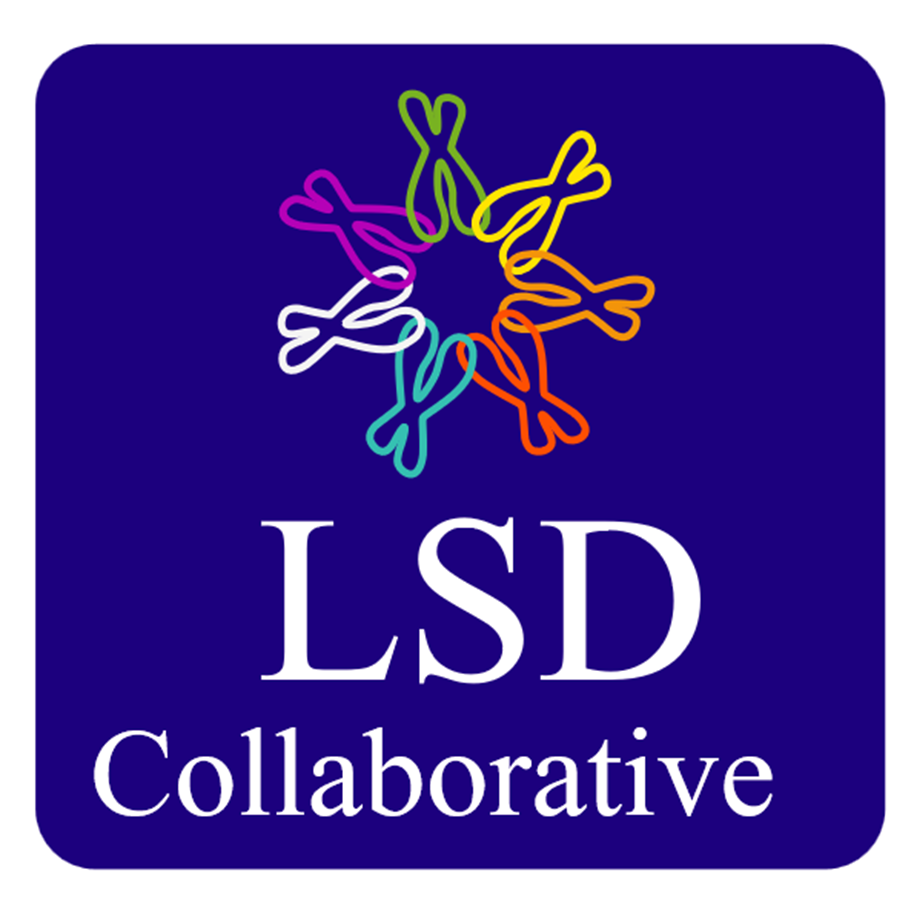 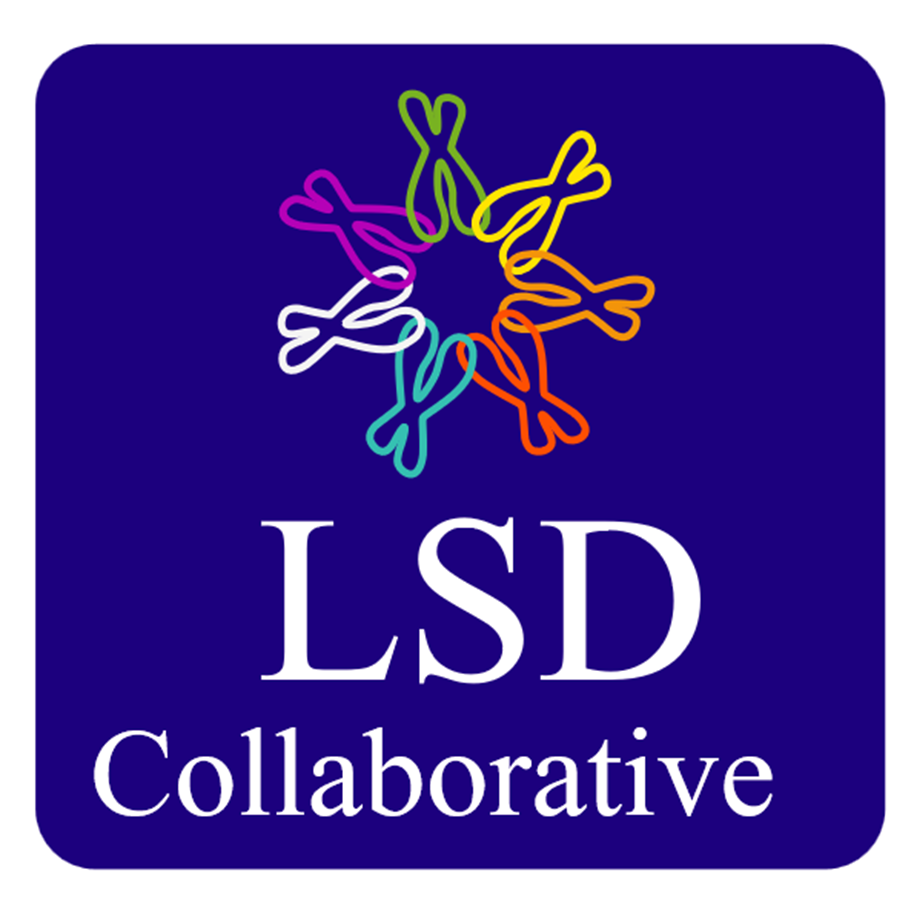 Feedback from 2020 LSD Collaborative survey
72 % of respondents receive homecare support 

70% of those who responded received treatment outside of the clinical setting (home, school, work, other)
67% of respondents received nursing support
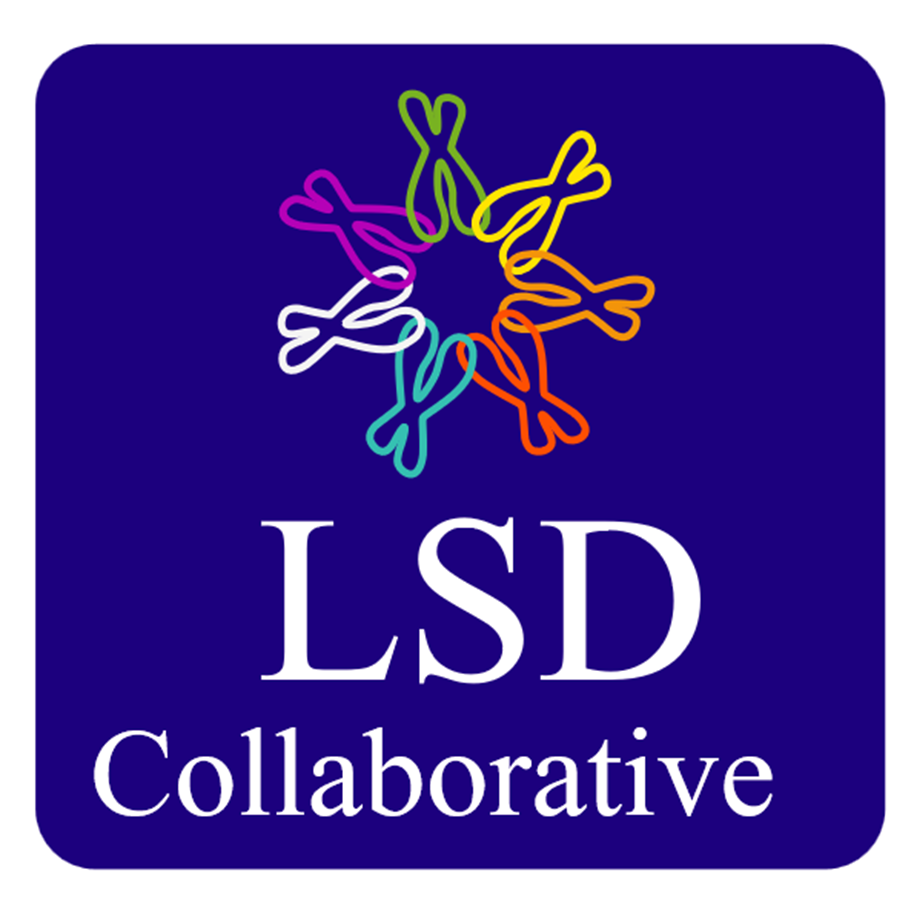 Benefits of homecare
“Home infusions… in short it means getting 52 days of your life back every year!!!”
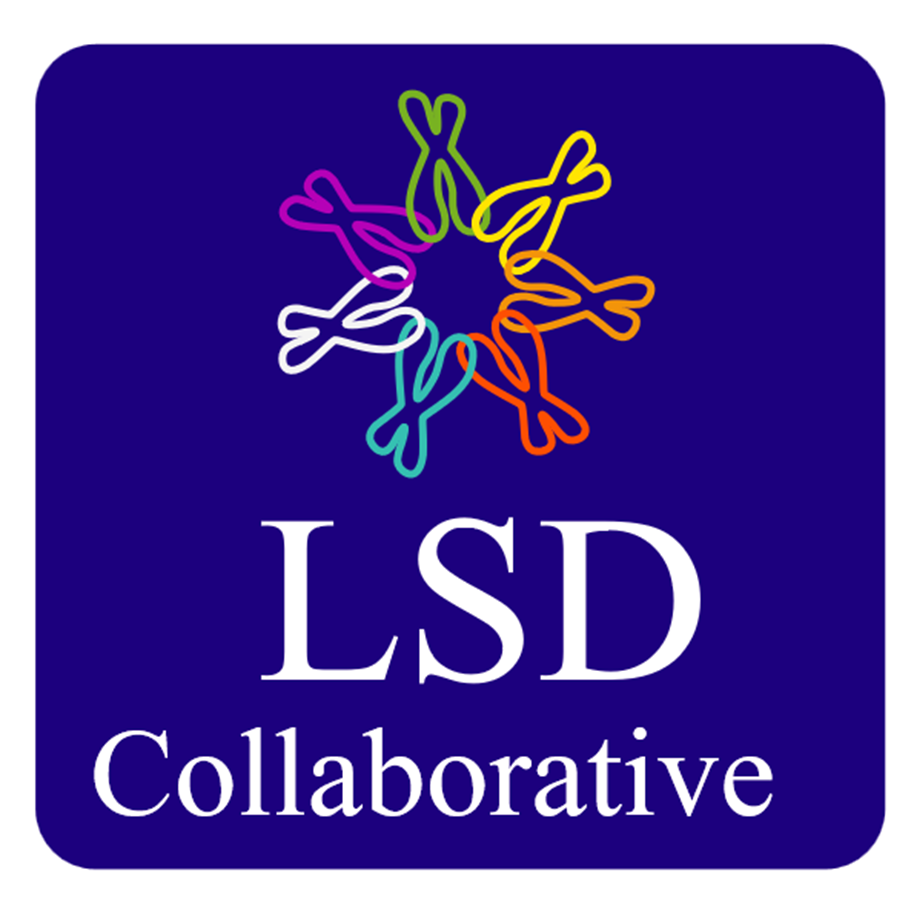 Travel
No long journeys 
No travelling to city centres 
No public transport
No delays being stuck in traffic for hours
“Home infusions has saved us a 5hr journey to and from hospital “
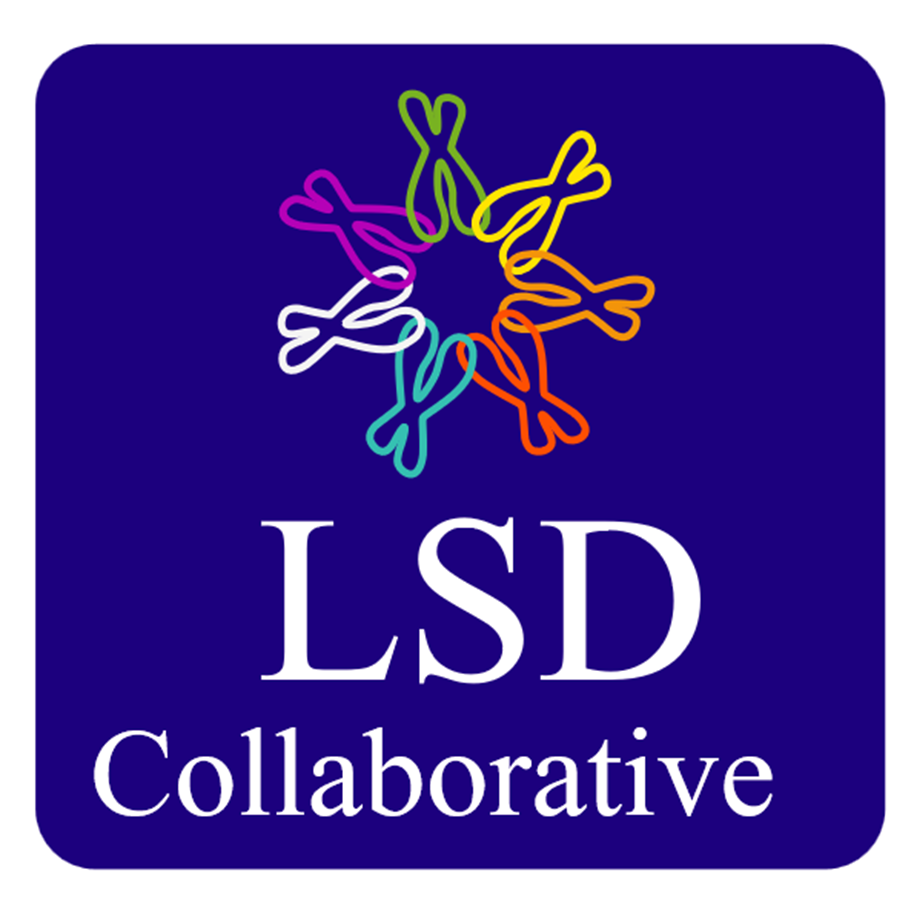 Negatives of hospital infusions
Long wait for a bed to be available
Restricted to bed, not able to move freely
Nurses not always available
Delays in drug being delivered from pharmacy
12hr + days in hospital
Risk of infections
“First 6 infusions were in hospital, this would mean that we would leave the house around 9am and return home around 9pm”
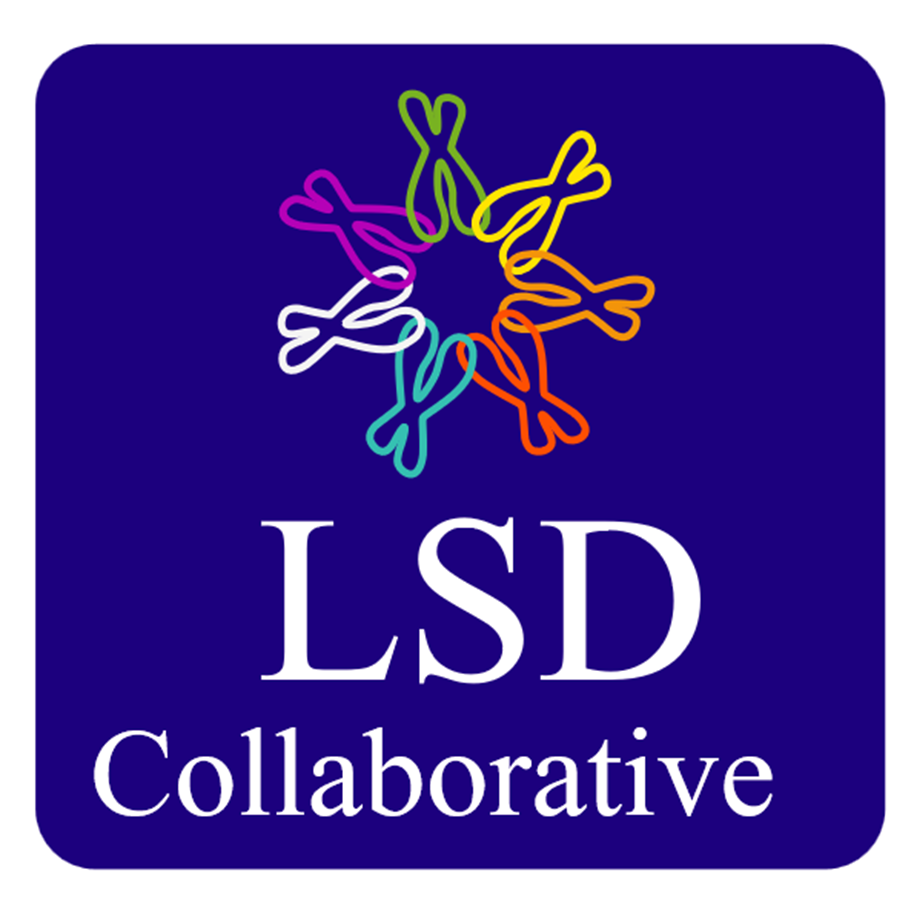 Positives of home infusions
“When we were able to do this at home it was a godsend! “
Own environment
Pump in rucksack so not restricted as much
Able to move around, watch TV etc
Behaviour benefits / More settled 
Positive relationships with nurses
Regular deliveries of ancillaries and drug
Parents able to get on with work / chores
“I remember the first few weeks that we had treatment at home it felt like such a relief”
“The children’s nurses that we had for ERT were absolutely amazing and made all the difference to us”
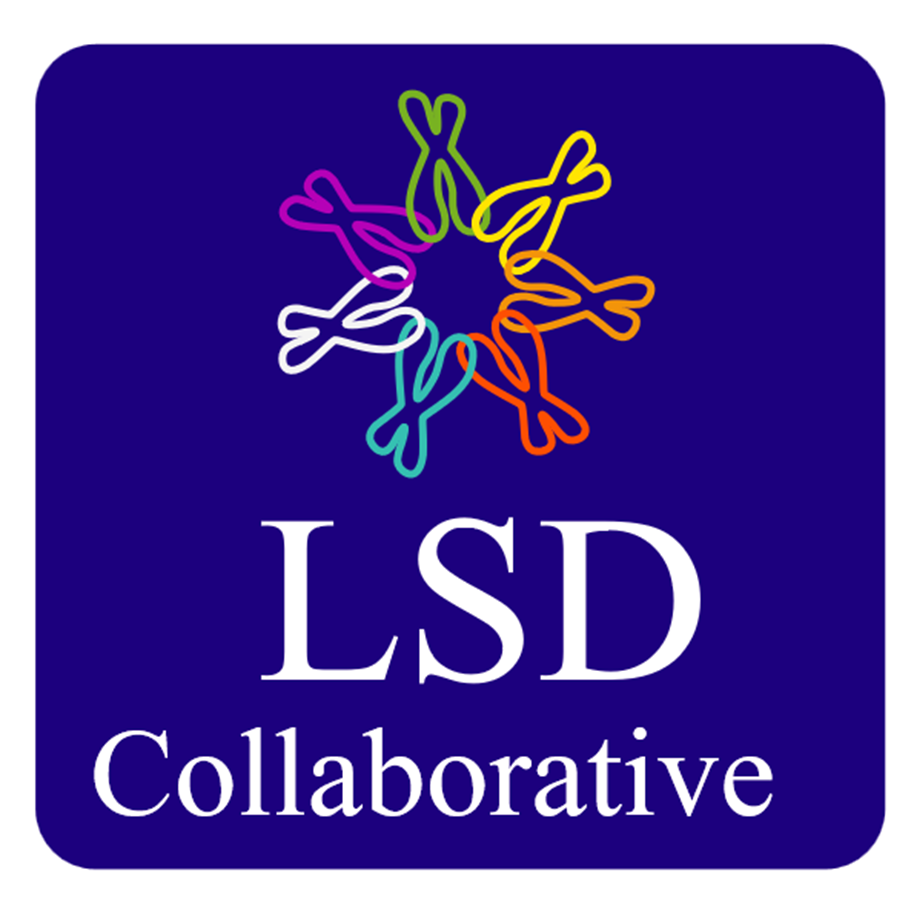 Advantage of doing own infusions
Freedom to change dates / times around activities/work /school/ holidays/illness
No missed opportunities
Less missed infusions 
Able to do infusions on holiday
Flexibility 
Proud of new skill
Training provided in home
No tidying up for nurse to come round
“Independent home infusions are a real game changer”
“The biggest blessing was a very special nurse who trained me to do my sons infusion, all at my pace and flow”
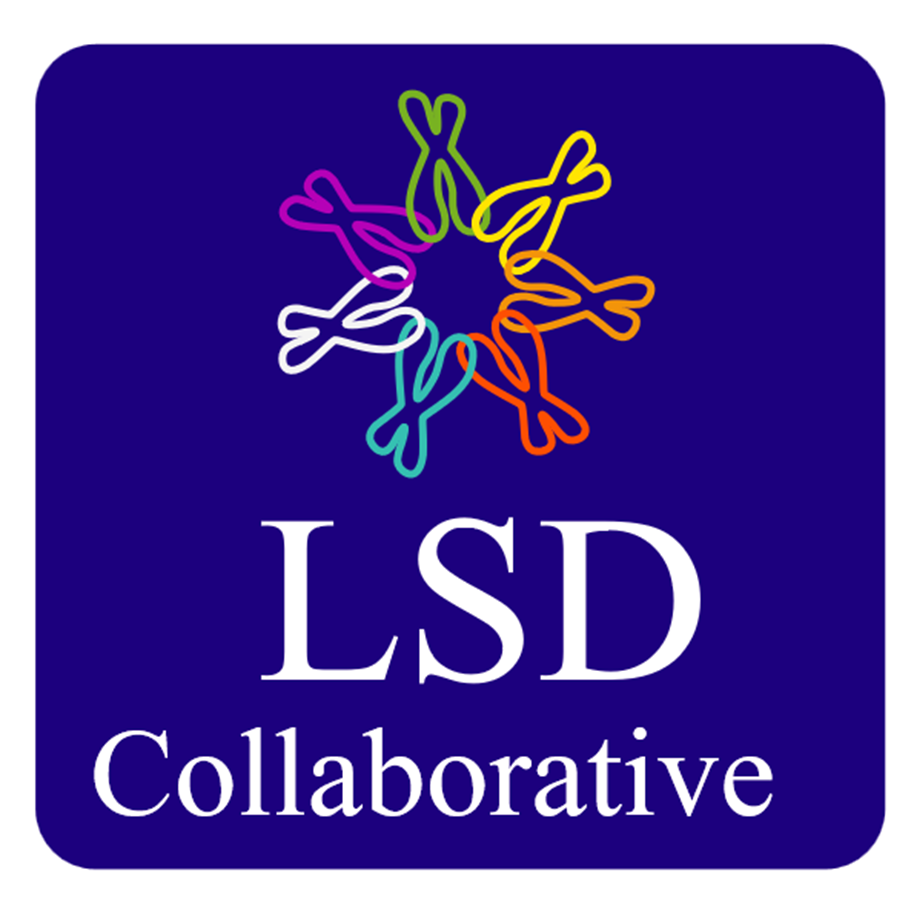 Overall Benefits
Less impact on day 
No longer misses school
Financial benefits (no travel costs, food etc)
Less time in hospital
Reduces exposure to infections
Flexibility around work,school, holidays etc
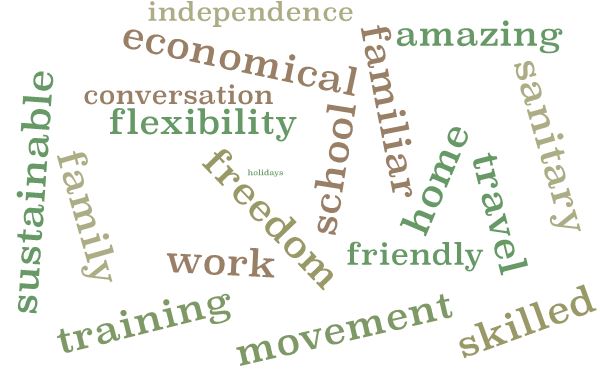 THANK YOU
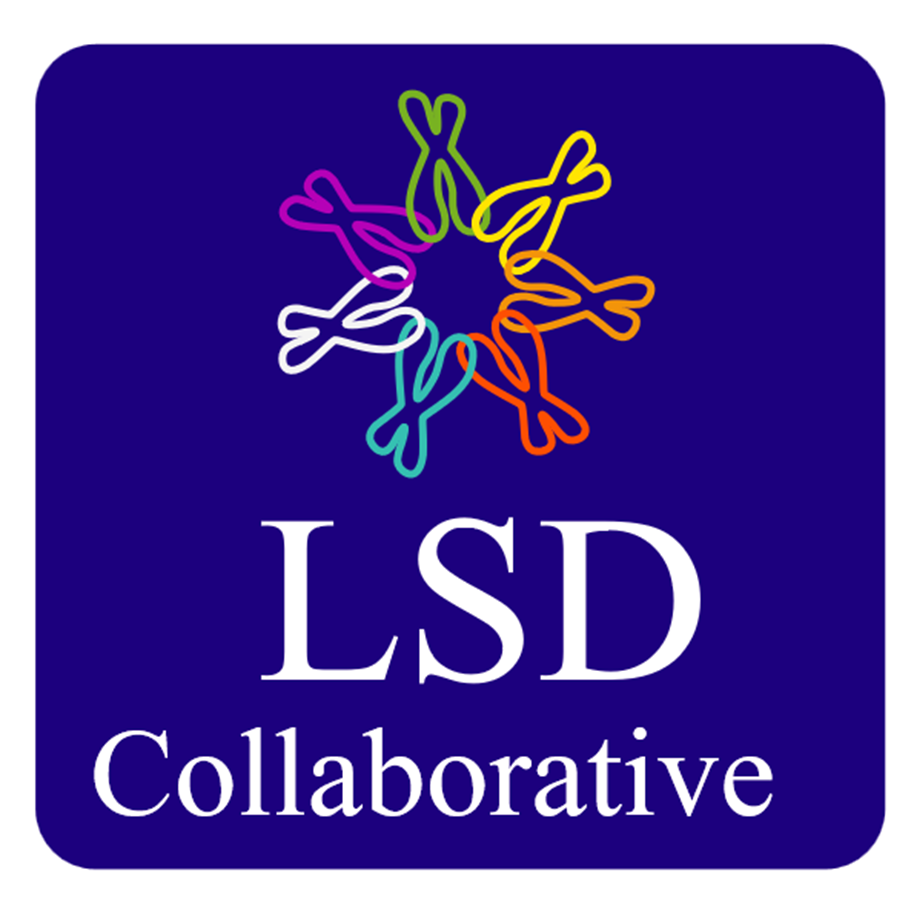 CMU
Procurement & Contract Management
Key Procurement Points
LSD Framework  – This framework is to provide a home delivery and nursing service where the expectation is that the successful homecare providers provide both elements of the service.  The current framework is working really well and the NHS will continue to strive for standardisation across the centres to ensure continuity of care for their patients.

LSD Specification  - Newly approved NHMC 2022 version of the National Homecare Specification will be used. One difference is that your responses will be more certification or declaration that you have a process, policy, procedure in which can be requested as required by the Specialised Centres or CMU.  

Complaints and incidents process -  This has been a standing agenda item at the supplier review meetings. The SH group are looking at strengthening this process and are looking at a standard LSD form and process for HCP and centres. This will be based on the current National complaints and incidents template and Appendix 19 guidance to make it fit for purpose for the LSD service.

Nursing  Saturday Nursing  - There will be the inclusion of Saturday nursing however, this will need to be agreed by the referring centre prior to any nurse visits and shouldn’t be at the request of the HCP. Failure to undertake this step the LSD centres will not fund. Virtual nurse – This option brings some flexibility and contingency options in to the service, again this will need to be discussed and agreed by the centre for suitability for the patients. 

Equipment and Ancillaries – These lists have been reviewed to ensure that there is a fair distribution of potential costings for the HCP and NHS. Equipment lists have been made clearer to ensure that everything is captured and included in the service delivery.
CMU key points
Key Contract Management Points
CMU
Management information - MI sales data collected monthly, reviewed and analysed. 
key Performance indicators - KPI data collected monthly, reviewed and analysed. 
 Supplier review meetings - Twice yearly Supplier review meetings.
 CMU, stakeholder and Supplier engagement throughout the life of the framework. 

Specialist Centres
Management information - Invoicing, missed infusion reports, compliant and incident report, Clinical 
 Quarterly review meetings with the centres as a minimum.
CMU, stakeholder and Supplier engagement throughout the life of the framework.
CMU Key points